Трудовое воспитание      дошкольников
Труд – это самое социальное явление в обществе.
Задачи
ознакомление с профессиями  и трудом взрослых:
формирование представлений о том, что все ценности, воплощенные в предметах материальной и духовной культуры, созданы трудом человека;
формирование представлений детей о мире профессий;
формирование представлений о структуре трудового процесса;
расширение и закрепление сформированных представлений в сюжетно-ролевых играх.
развитие труда как деятельности: 
формирование положительного отношения к труду;
развитие трудовых навыков;
воспитание аккуратности, самостоятельности, волевого поведения, ответственности;
развитие навыков коллективного взаимодействия в процессе труда, навыков взаимопомощи.
Система работы по ознакомлению дошкольников с профессиями и трудом взрослых
Рассматривание предметных и сюжетных картинок.
Беседы с использованием ЭОР.
Целевые прогулки. 
Дидактические игры по типу «Кому что нужно?».
Образовательная деятельность (занятия) по ознакомлению с трудом взрослых.
Использование модели «Лесенка».
Конструирование игровых ситуаций.
Чтение художественной литературы.
Приглашение родителей с рассказом о своей профессии.
Изготовление атрибутов к сюжетно-ролевой игре.
Развитие труда как деятельности
Виды труда дошкольников:
самообслуживание (кейс – задача)
хозяйственно-бытовой труд
труд в природе
ручной труд
Формы труда:
поручения
дежурства (кейс –задача)
 коллективный труд
Структура трудовой деятельности:
цель
мотивы
планирование
трудовые действия
результат
Модель «Лесенка»
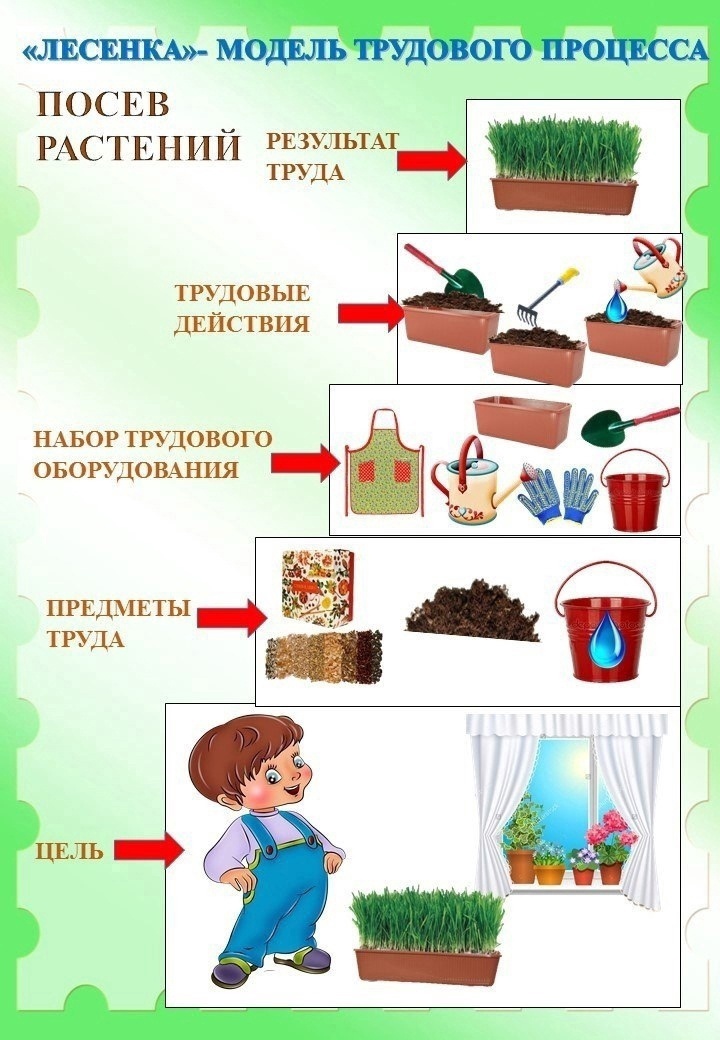 цель
набор трудового оборудования  и действий
предметы труда
последовательность трудовых действия
результат
ФОРМЫ ТРУДА:поручения
Индивидуальные
Подгрупповые
Коллективные и общие

(эпизодические, длительные, отсроченные во времени)
Дежурстваиндивидуальные и подгрупповые
Младший возраст – по столовой и занятиям
Старший возраст  – по столовой, занятиям в уголке природы

ОБЯЗАТЕЛЬНЫЕ И СИСТЕМАТИЧЕСКИЕ!
коллективный труд
Общий труд (со средней группы): 
-при общей цели, каждый ребенок выполняет какую то часть самостоятельно.

Совместный труд (со старшей группы)
- наличие тесной зависимости от партнера, при общей цели.
Финансовая грамотность
Задачи в соответствии с ФОП ДО
-ЗНАКОМИТЬ ДЕТЕЙ С ЭЛЕМЕНТАРНЫМИ ЭКОНОМИЧЕСКИМИ ЗНАНИЯМИ, ФОРМИРОВАТЬ ПЕРВОНАЧАЛЬНЫЕ ПРЕДСТАВЛЕНИЯ О ФИНАНСОВОЙ ГРАМОТНОСТИ
-ЗНАКОМИТЬ ДЕТЕЙ С ЭЛЕМЕНТАРНЫМИ ЭКОНОМИЧЕСКИМИ ЗНАНИЯМИ, ФОРМИРОВАТЬ ПЕРВОНАЧАЛЬНЫЕ ПРЕДСТАВЛЕНИЯ О ФИНАНСОВОЙ ГРАМОТНОСТИ
5-6 лет
ЗНАКОМИТЬ ДЕТЕЙ С ЭЛЕМЕНТАРНЫМИ ЭКОНОМИЧЕСКИМИ ЗНАНИЯМИ, ФОРМИРОВАТЬ ПЕРВОНАЧАЛЬНЫЕ ПРЕДСТАВЛЕНИЯ О ФИНАНСОВОЙ ГРАМОТНОСТИ
6-7 лет
ФОРМИРОВАТЬ ЭЛЕМЕНТЫ ФИНАНСОВОЙ ГРАМОТНОТСИ,ОСОЗНАНИЯ МАТЕРИАЛЬНЫХ ВОЗМОЖНОСТЕЙ РОДИТЕЛЕЙ, ОГРАНИЧЕННОСТИ МАТЕРИАЛЬНЫХ РЕСУРСОВ
Финансовая грамота
https://shop.prosv.ru/finansovaya-gramota-dlya-malyshej--posobie-dlya-detej-5-7-let21694
Проекты Сбербанка по финансовой грамотности
Проекты Сбербанка по финансовой грамотности
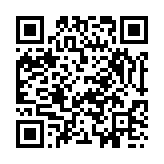 Подкаст для детей «Петя и кот» (аудио)
https://www.sberbank.com/ru/financialliteracy

    Программа «Финансовая грамотность»
https://vbudushee.ru/education/programma-finansovaya-gramotnost/

     Курс «Юный финансист»
https://vbudushee.ru/library/kurs-yunyy-finansist/
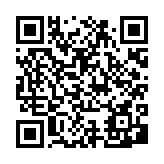 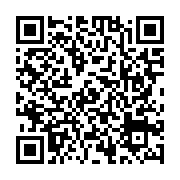